Город 
Юбилейный
[Speaker Notes: http://www.yubileyny.ru/index.php/novine/1918]
Флаг и герб города Юбилейного
Флаг
Герб
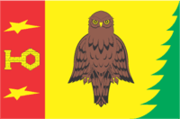 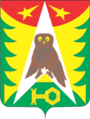 История города
История города начинается с незапамятных времен. При археологических раскопках 1993-1994 гг. близ д. Максимково на р. Клязьме были найдены наконечники стрел, железные орудия труда I тысячелетия до н.э., а также образцы дьяковской культуры III — V веков н.э. (домашняя утварь, женские украшения). Согласно архивным изысканиям город образовался на стыках нескольких поселений. Большая часть нынешних городских земель принадлежала известному роду Шереметевых. Ф.И. Шереметев завещал эти земли князьям Одоевским, и первое упоминание о Болшево, как и об имении Одоевских, встречается в 1585 году.
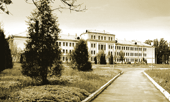 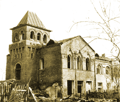 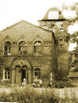